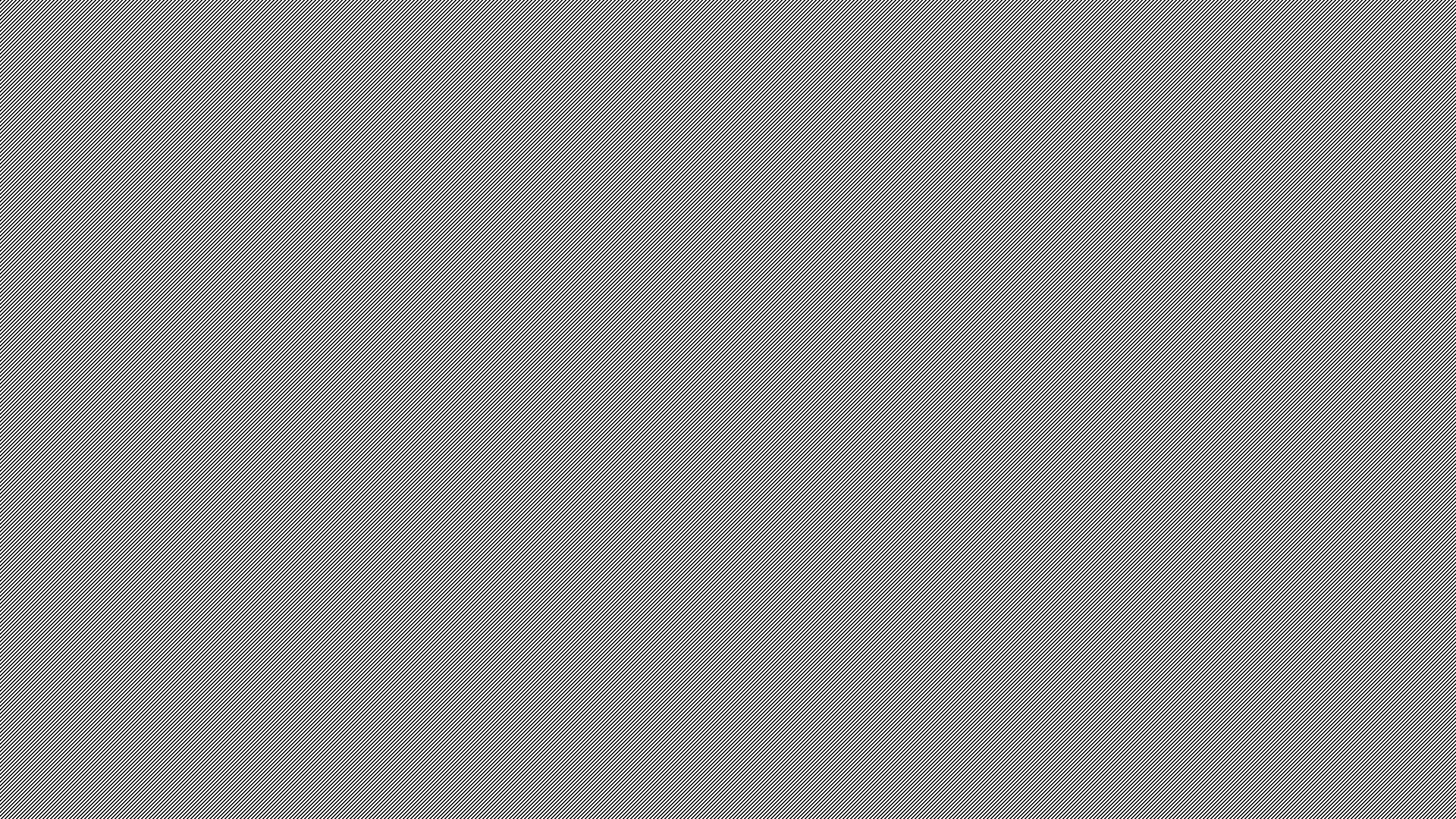 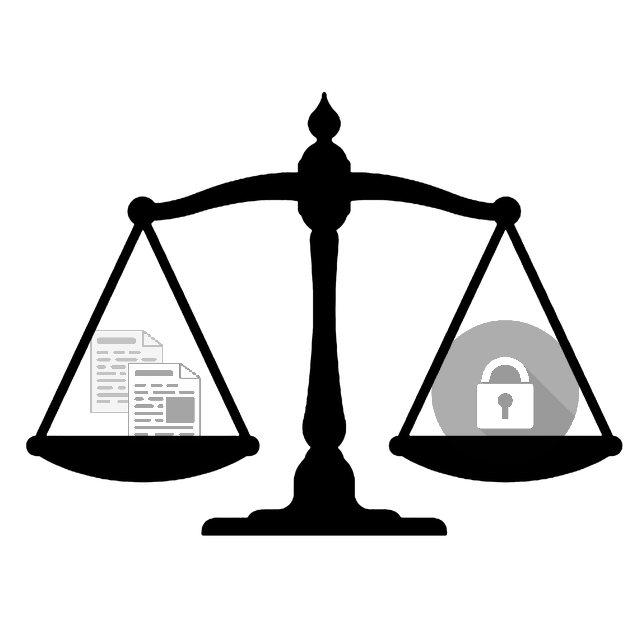 Data protection in research practice
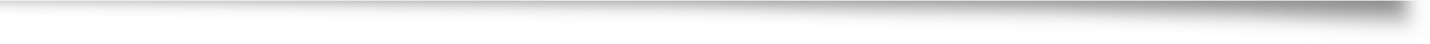 Agenda
What is the GDPR and what does it apply to?
What is personal data and what is sensitive data?
What does anonymization or pseudonymization of data mean? 
What are the principles of the GDPR?
What are the key roles defined in the GDPR? 
How to process data for archiving purposes or scientific or historical research purposes in accordance with the GDPR? 
The ELDAH Consent Form Wizard - A Step-by-Step Tutorial
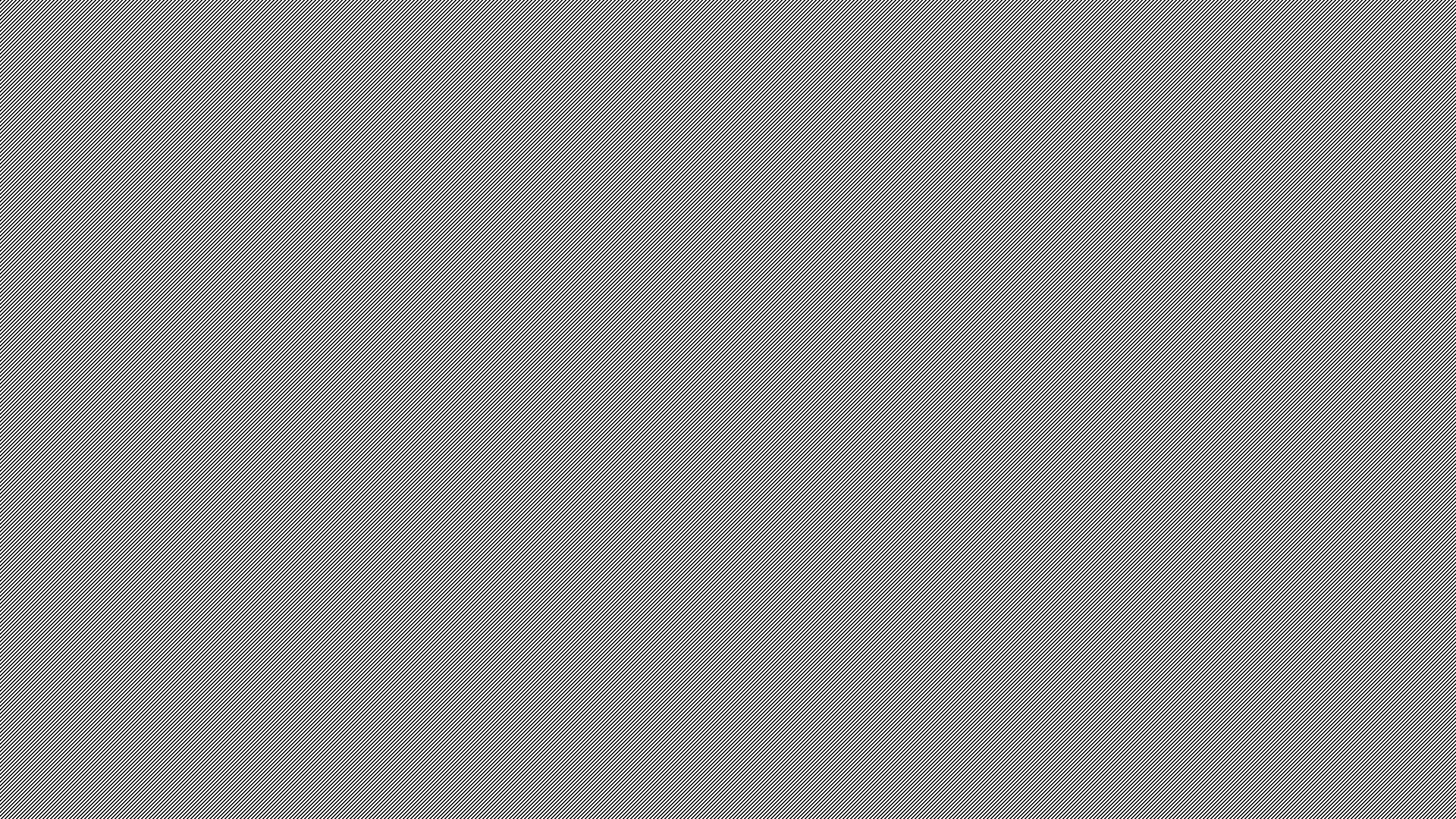 Part I: Key terms of the GDPR
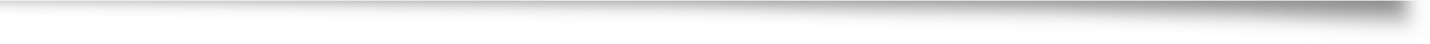 Agenda
What is the GDPR and to what does it apply to?
What is personal data and what is sensitive data?
What does anonymization or pseudonymization of data mean? 
What are the principles of the GDPR?
What are the key roles defined in the GDPR? 
How to process data for archiving purposes or scientific or historical research purposes in accordance with the GDPR? 
The ELDAH Consent Form Wizard - A Step-by-Step Tutorial
What is the GDPR and what does it apply to?
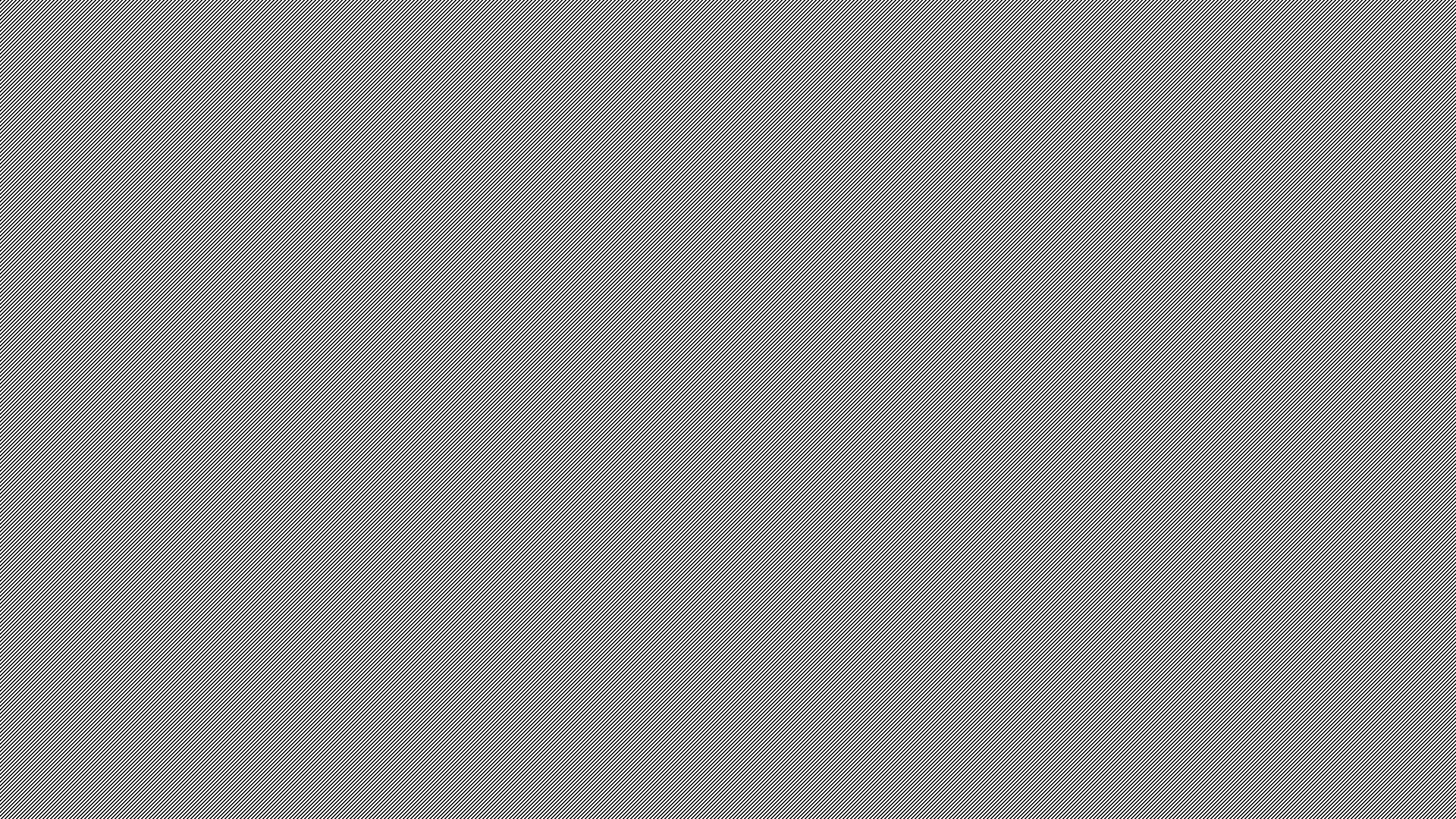 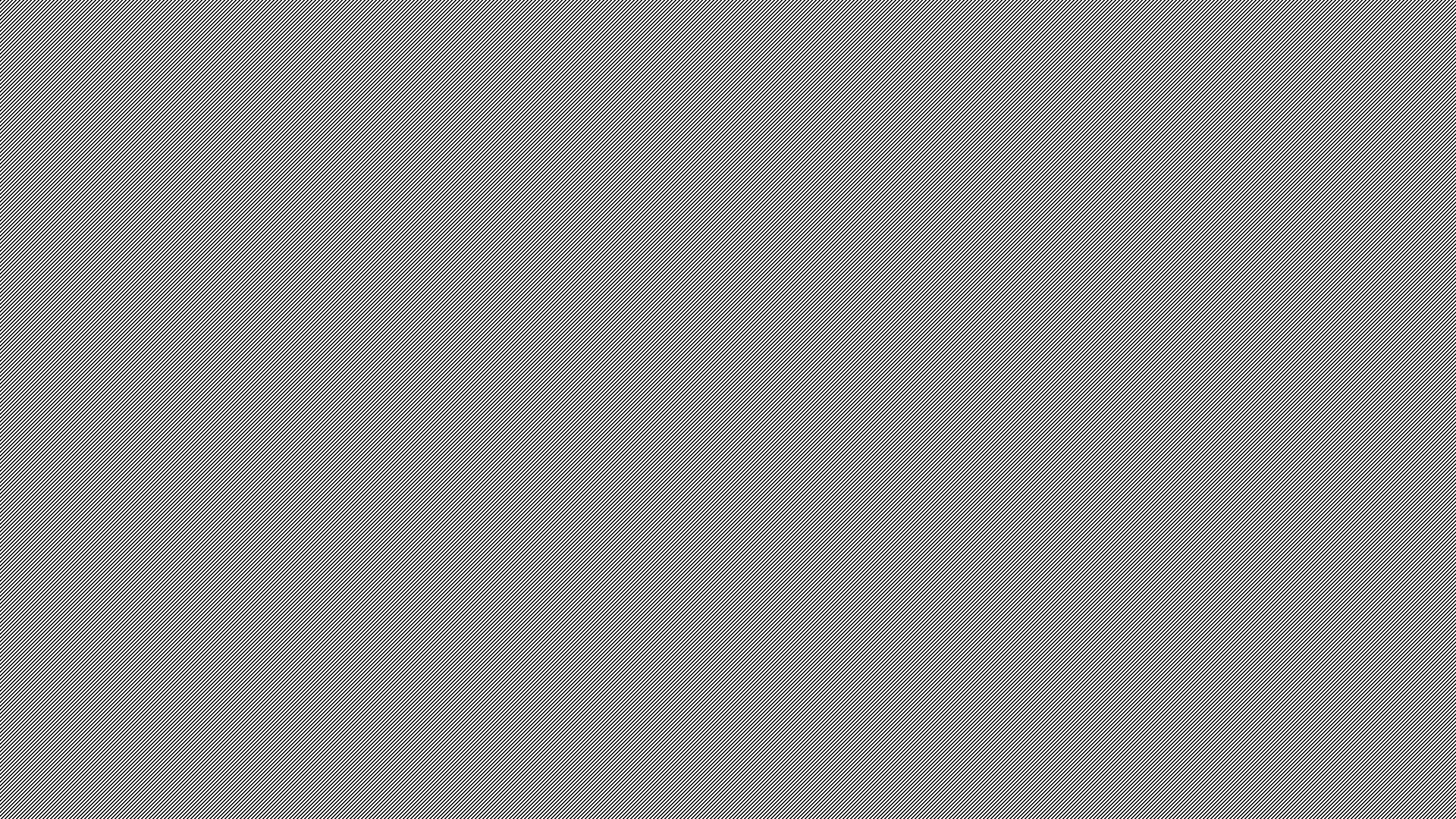 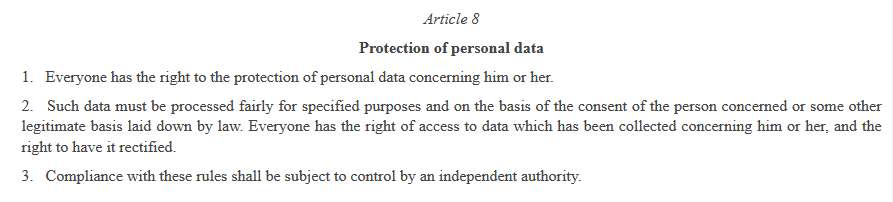 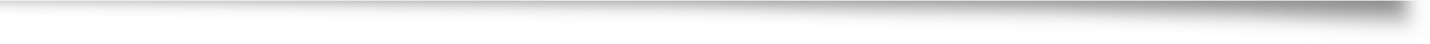 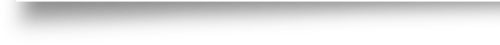 Charter of Fundamental Rights of the European Union
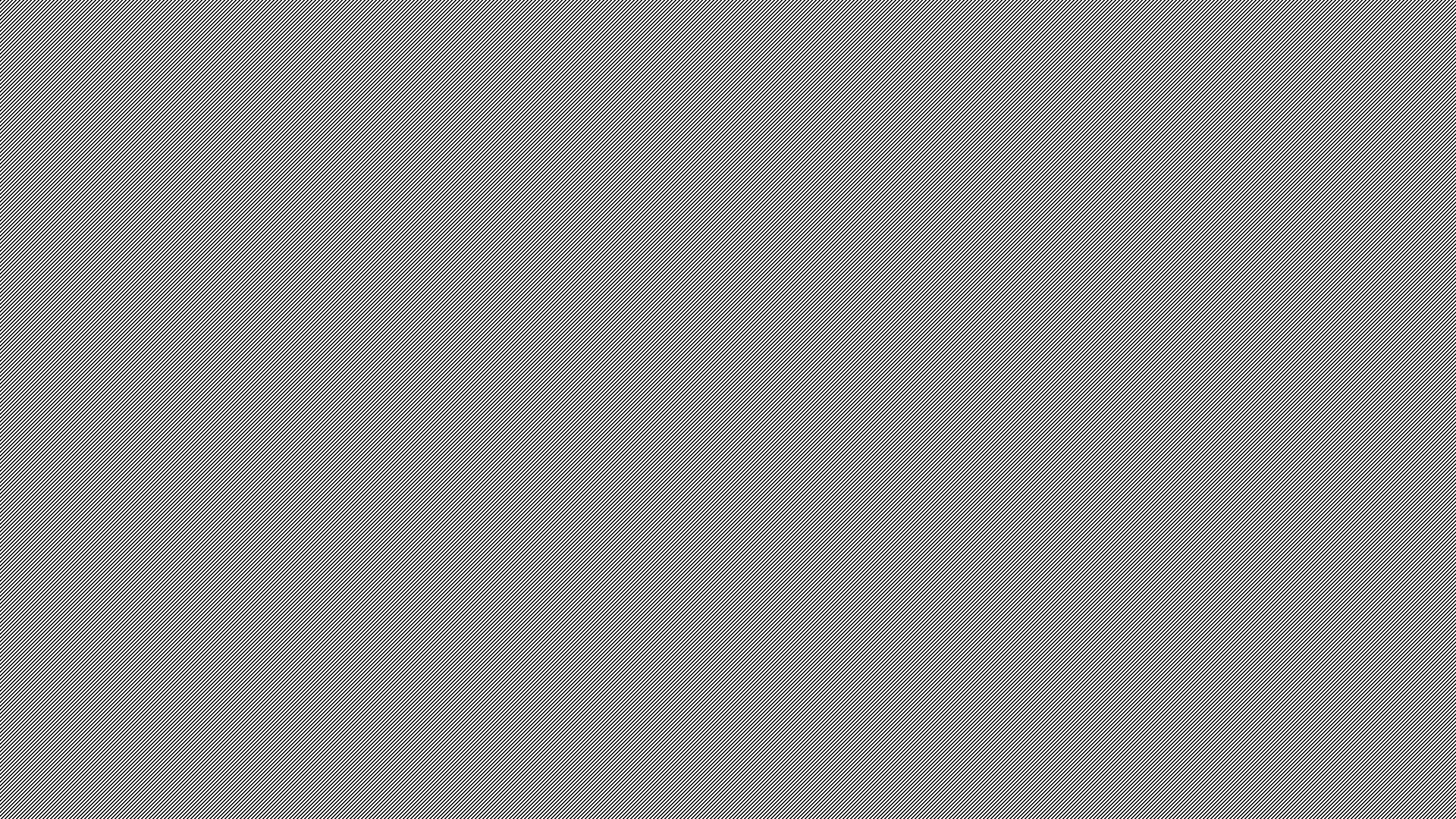 General Data Protection Regulation (GDPR)
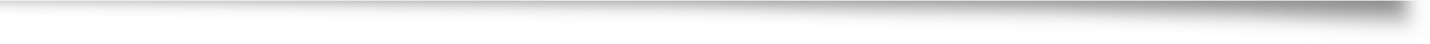 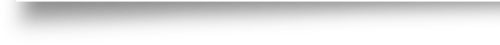 standardization of data protection in the entire EU 

directly applicable law in the entire EU as of May 25, 2018

basic regulation  immediately legally binding for all member states as soon as it enters into force
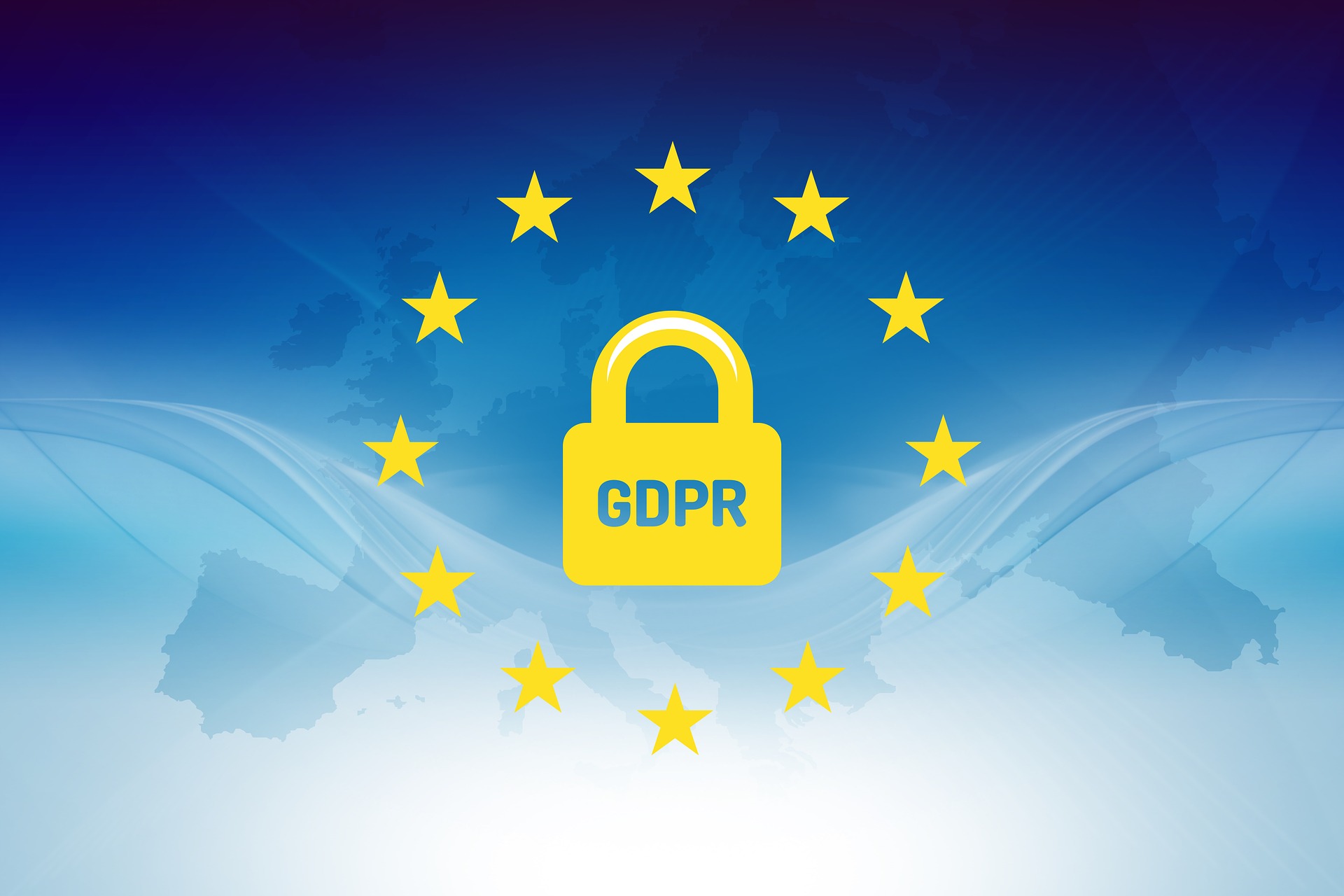 What does the GDPR apply to?
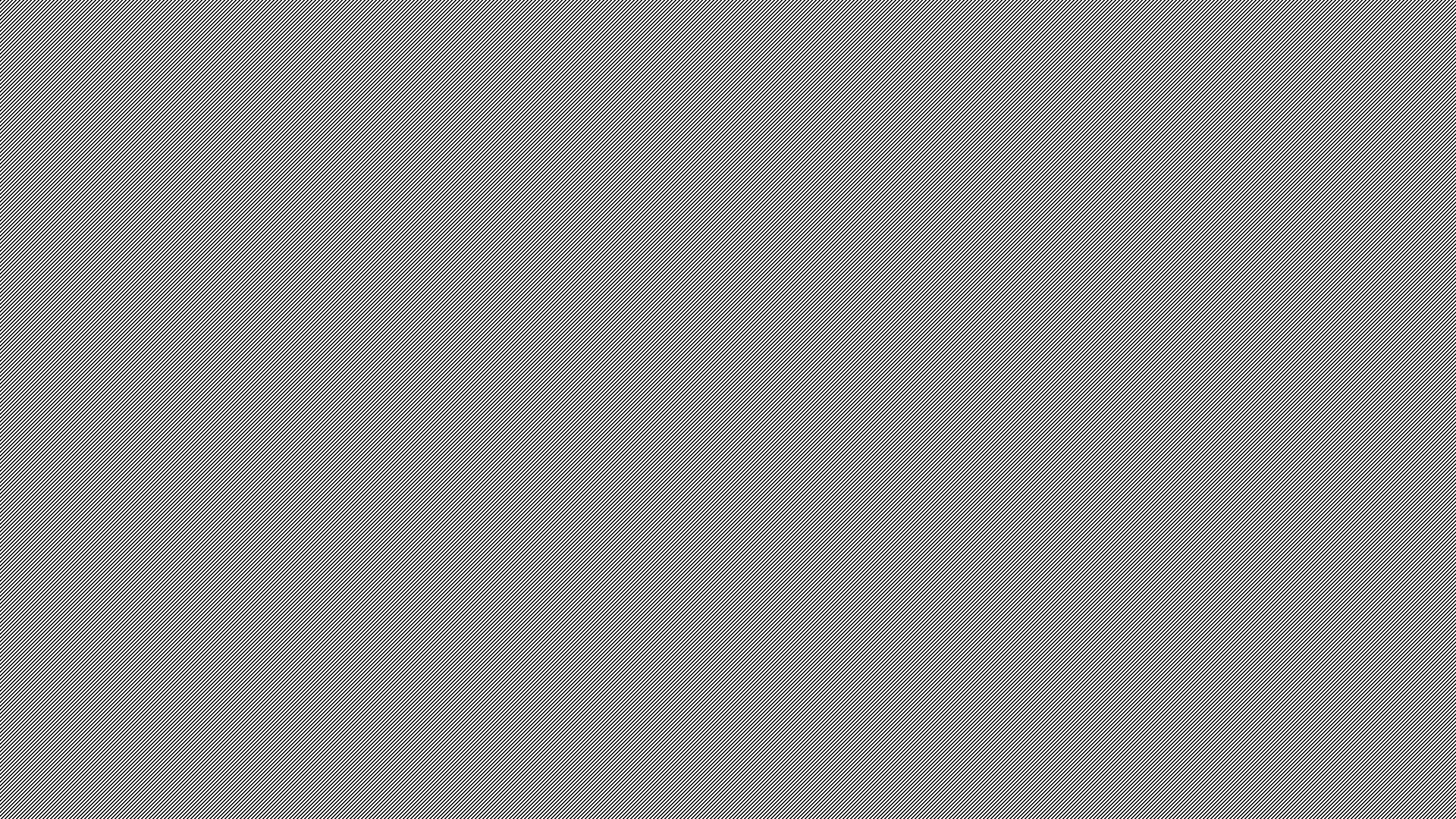 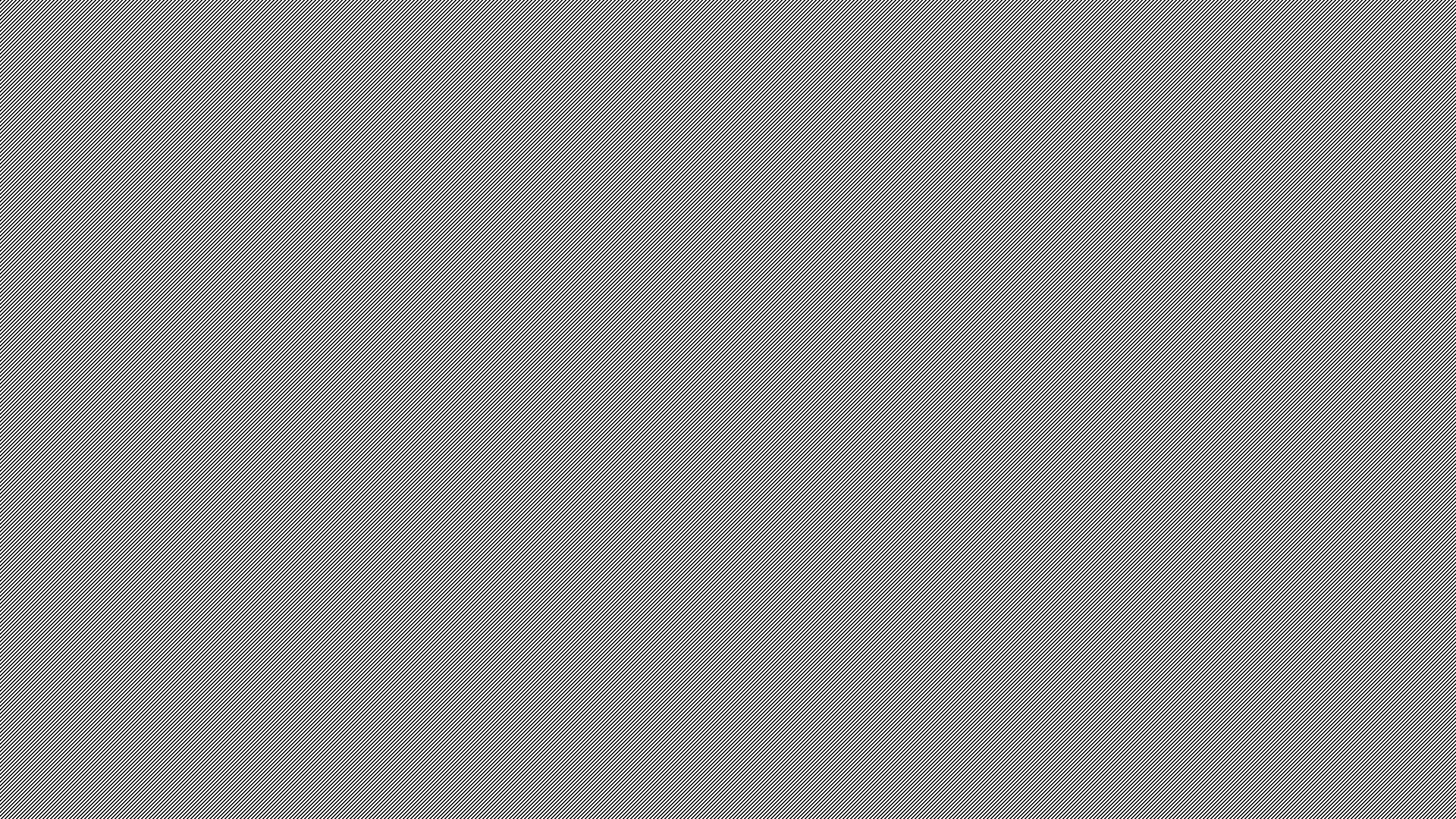 The GDPR applies to…
… personal data
	- processed in an automated and/or non-automated way

	- stored in file systems
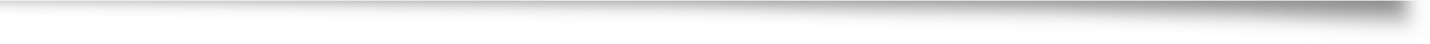 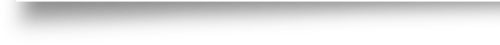 The GDPR does not apply to…
…data processing by natural persons for  personal or family activities

… data processing by public authorities for the purposes of criminal prevention,  law enforcement or protection of public security
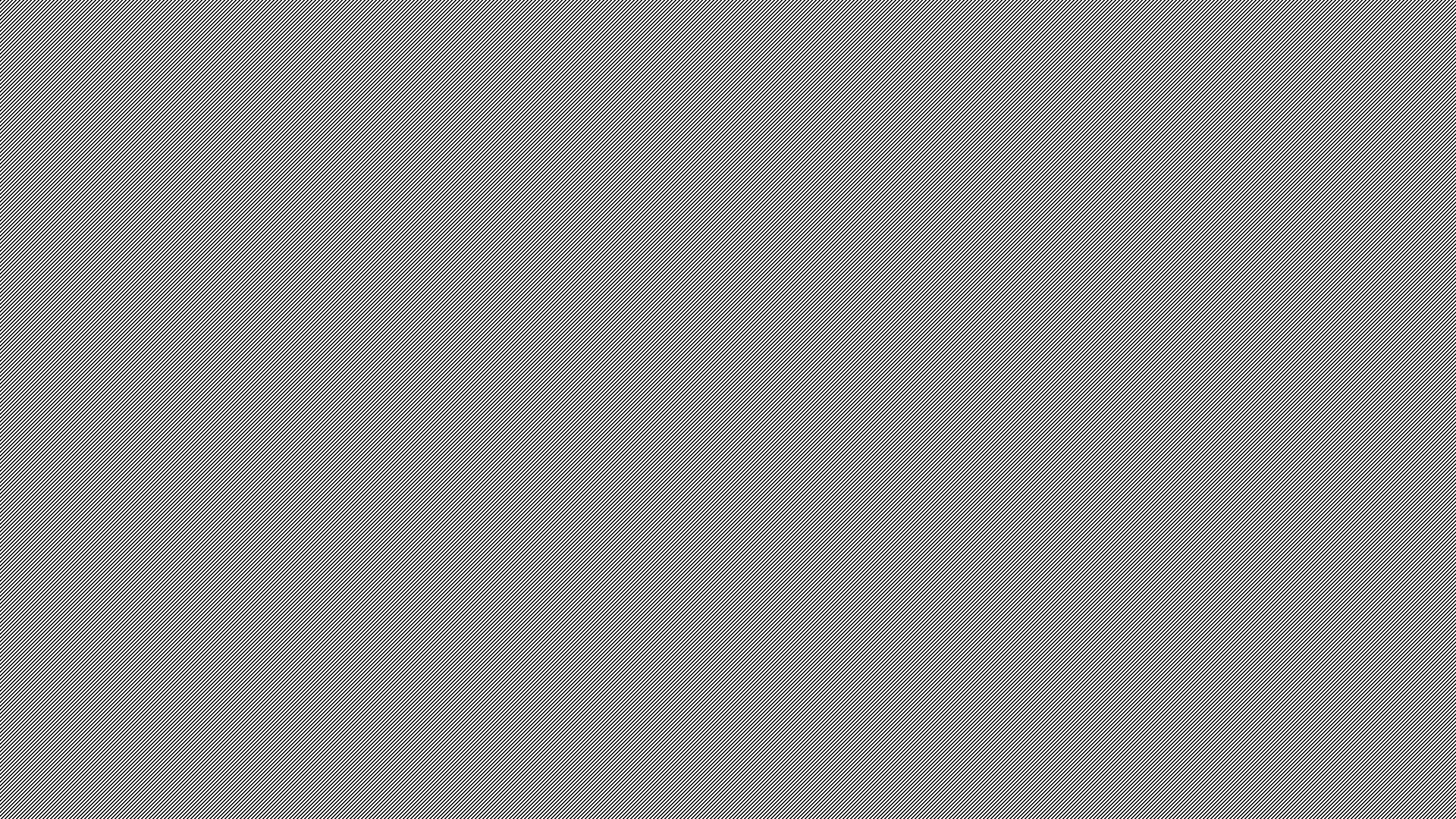 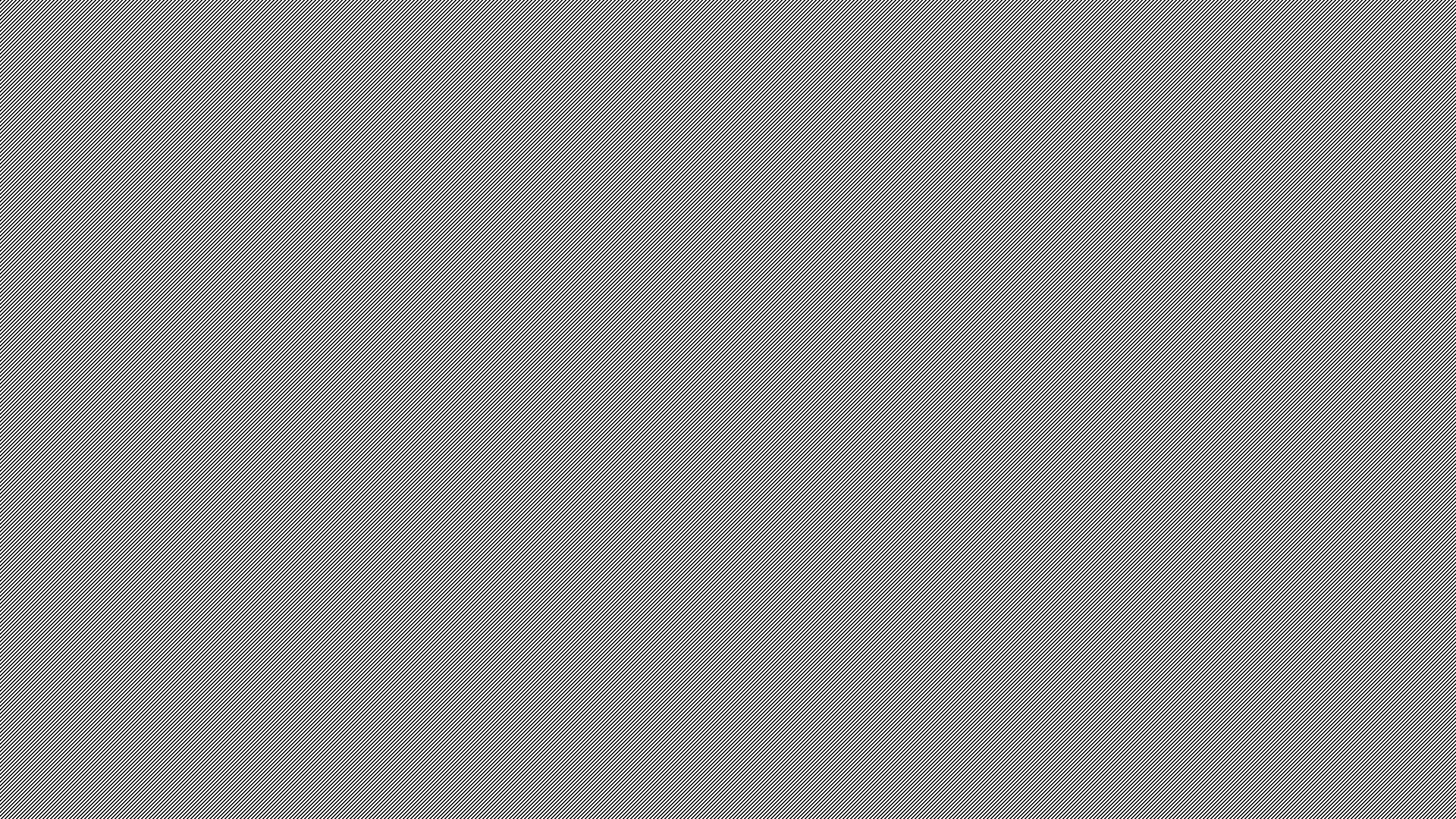 personal data of natural persons

data of legal persons but also deceased persons 
   not affected by GDPR
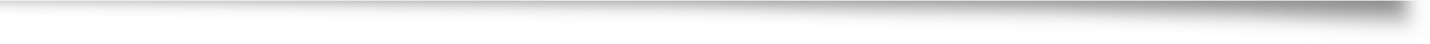 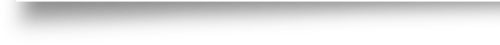 Applicability
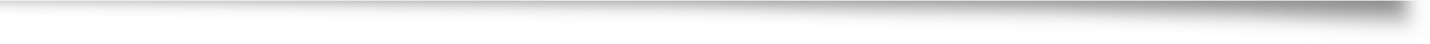 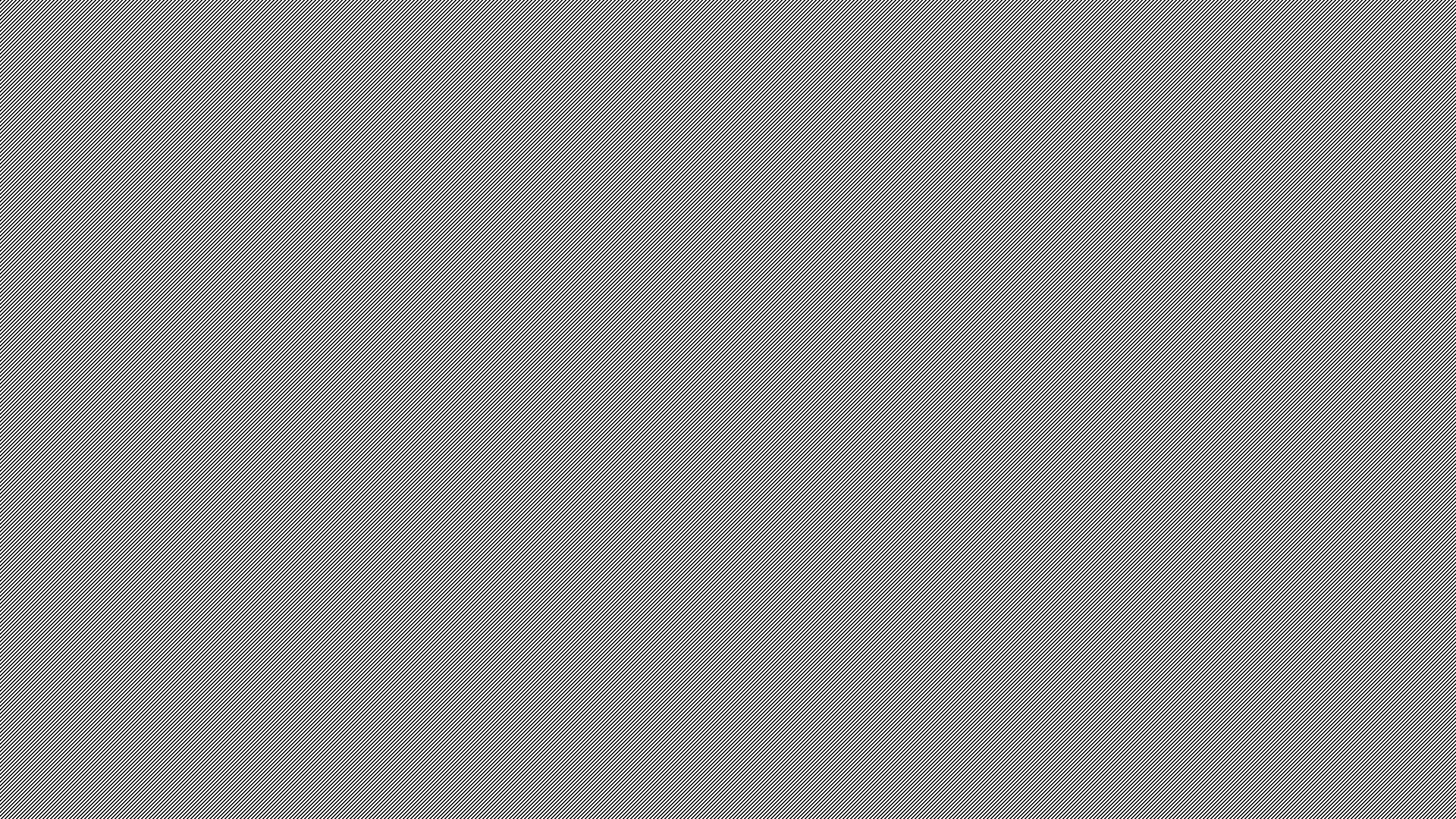 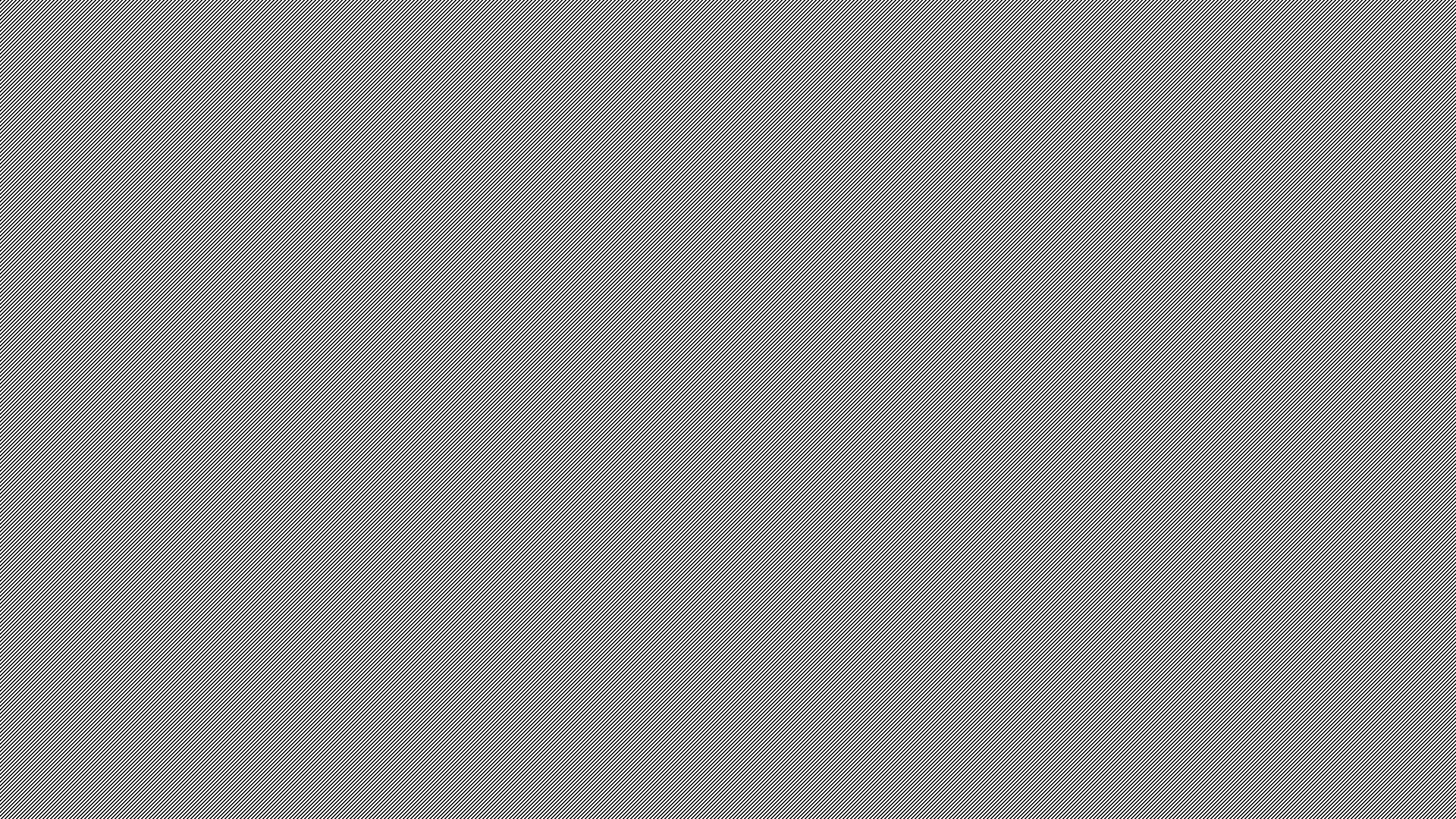 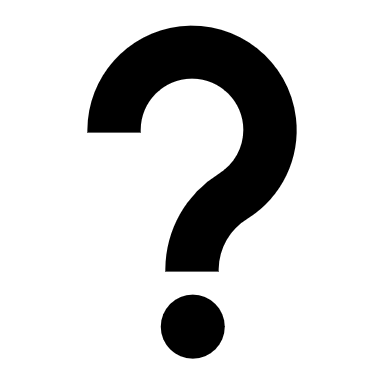 Data processing
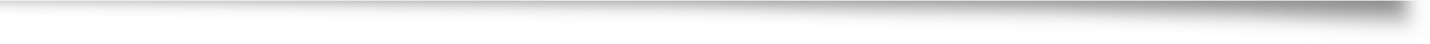 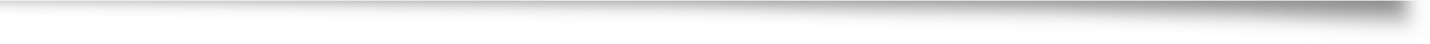 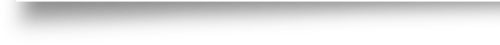 Any form of access to or handling of personal data
What is personal Data and what is sensitive Data?
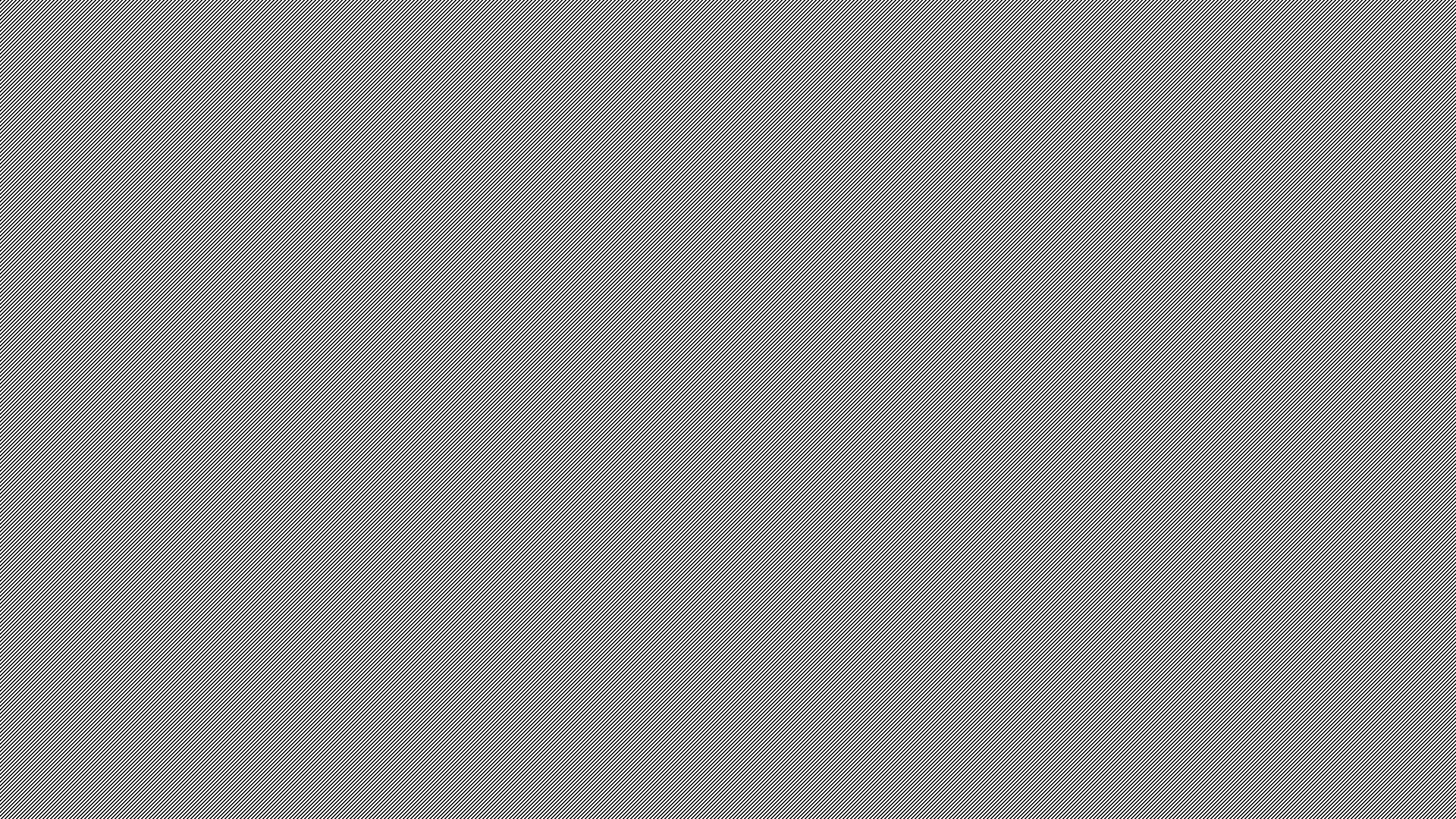 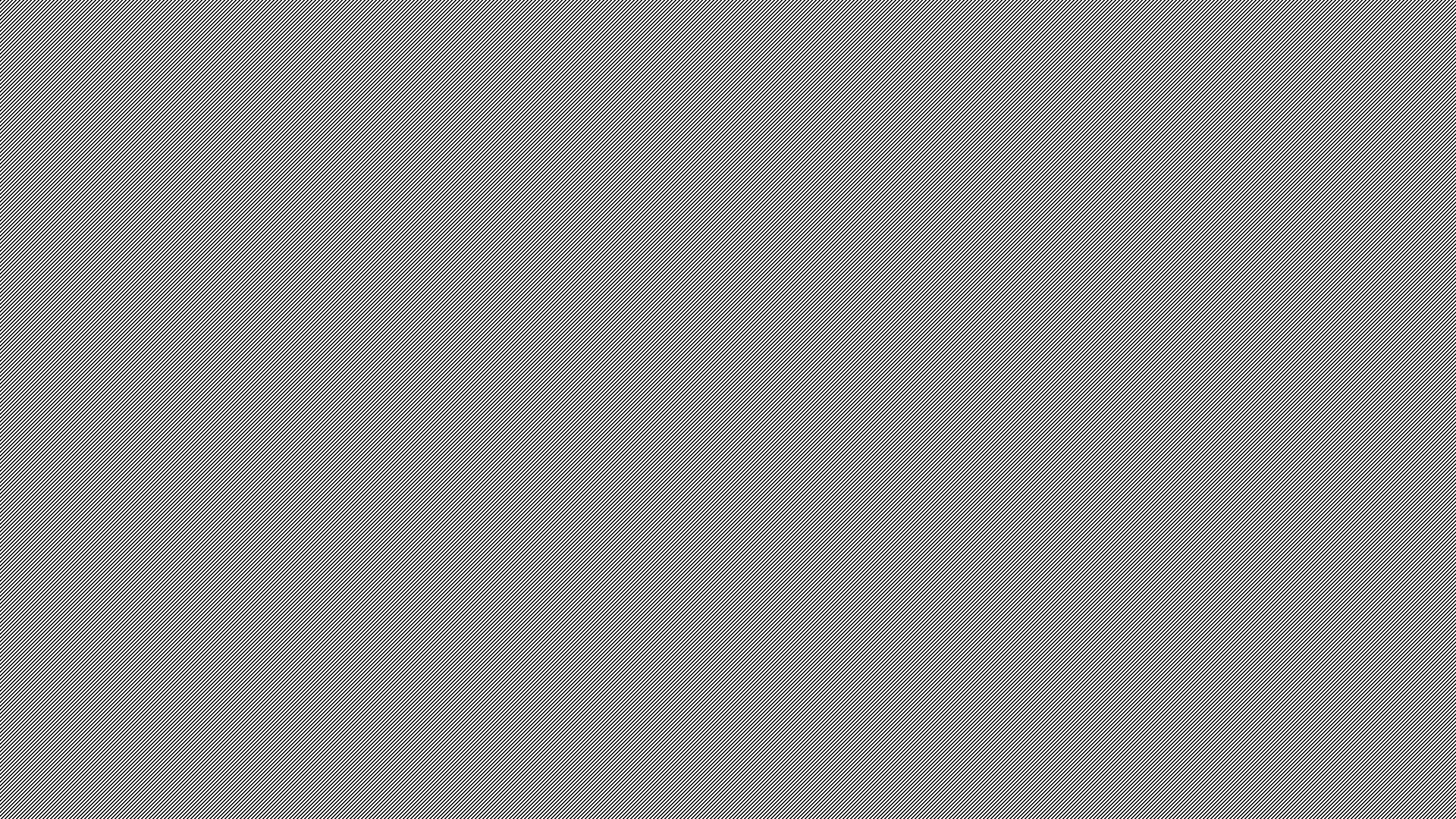 Personal Data
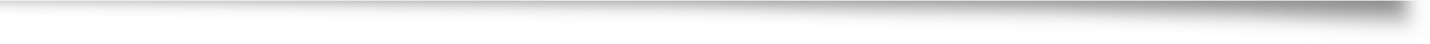 any information relating to an identified or identifiable natural person

refers to much more than just the name, the address or the date of birth!

financial data such as income or debts
location data
employer
matriculation number (Student identification number)
marital status
e-mail address(es)
IP-address
eye or hair colour
photos
etc.
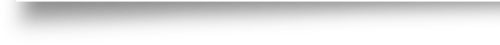 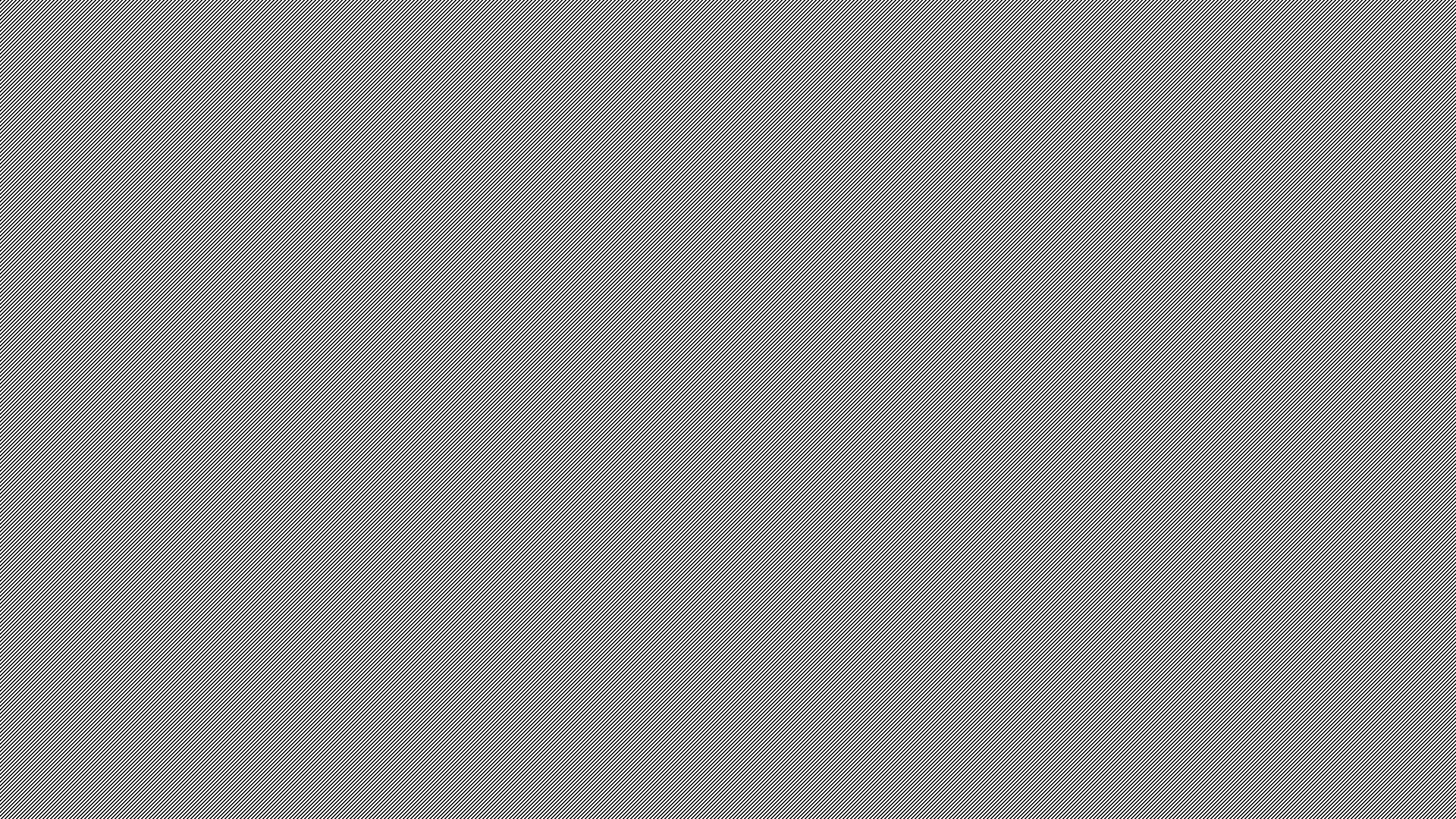 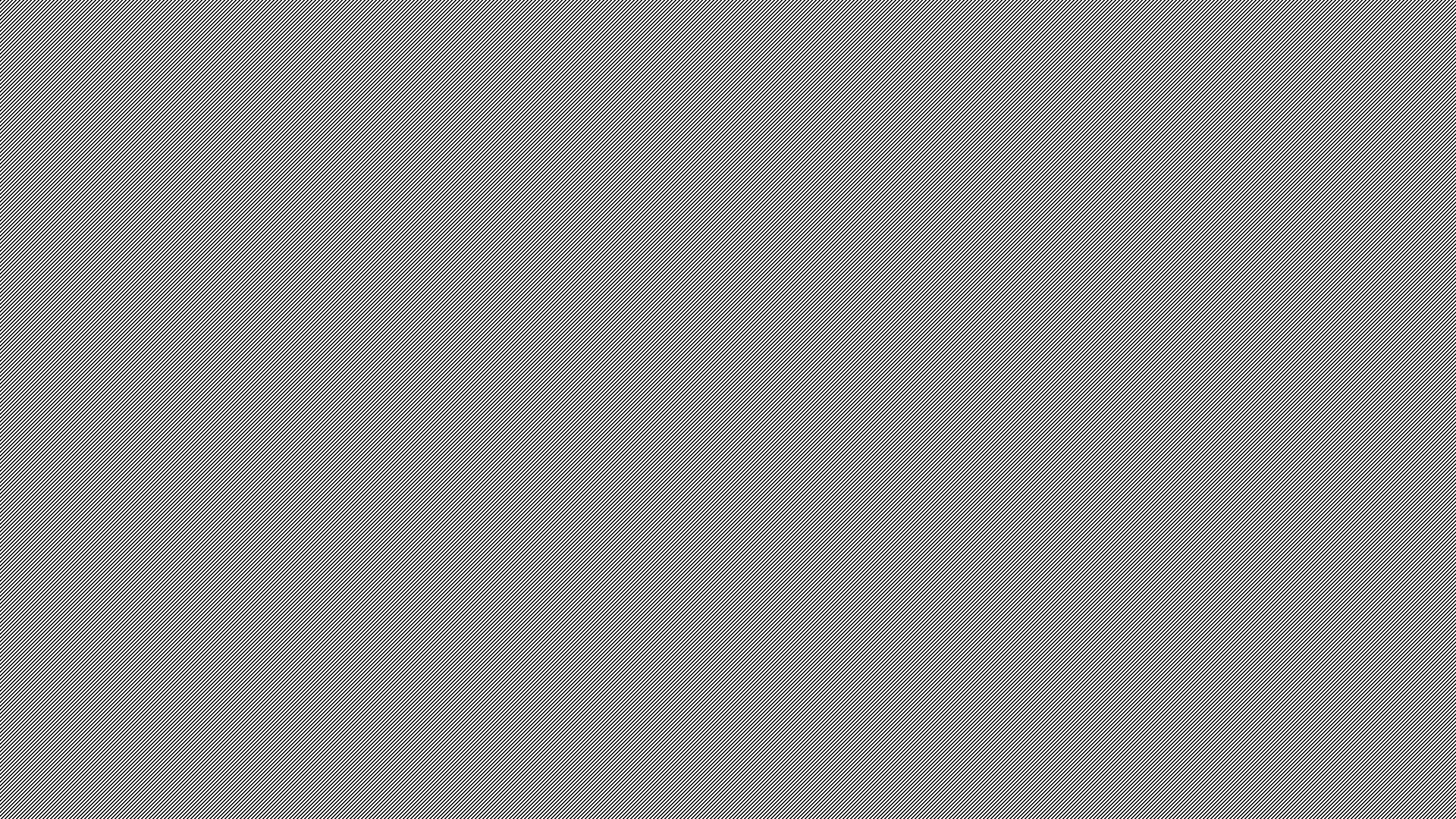 Sensitive data
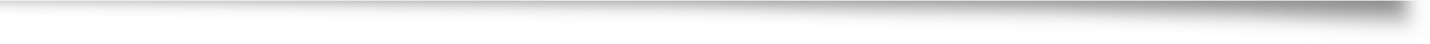 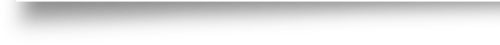 Data regarding

ethnic origin (background)
political opinions
religious or ideological conviction
union membership
sexual orientation
health status
etc. 

Data that allows the unique identification of a person

	genetic data
	biometric data
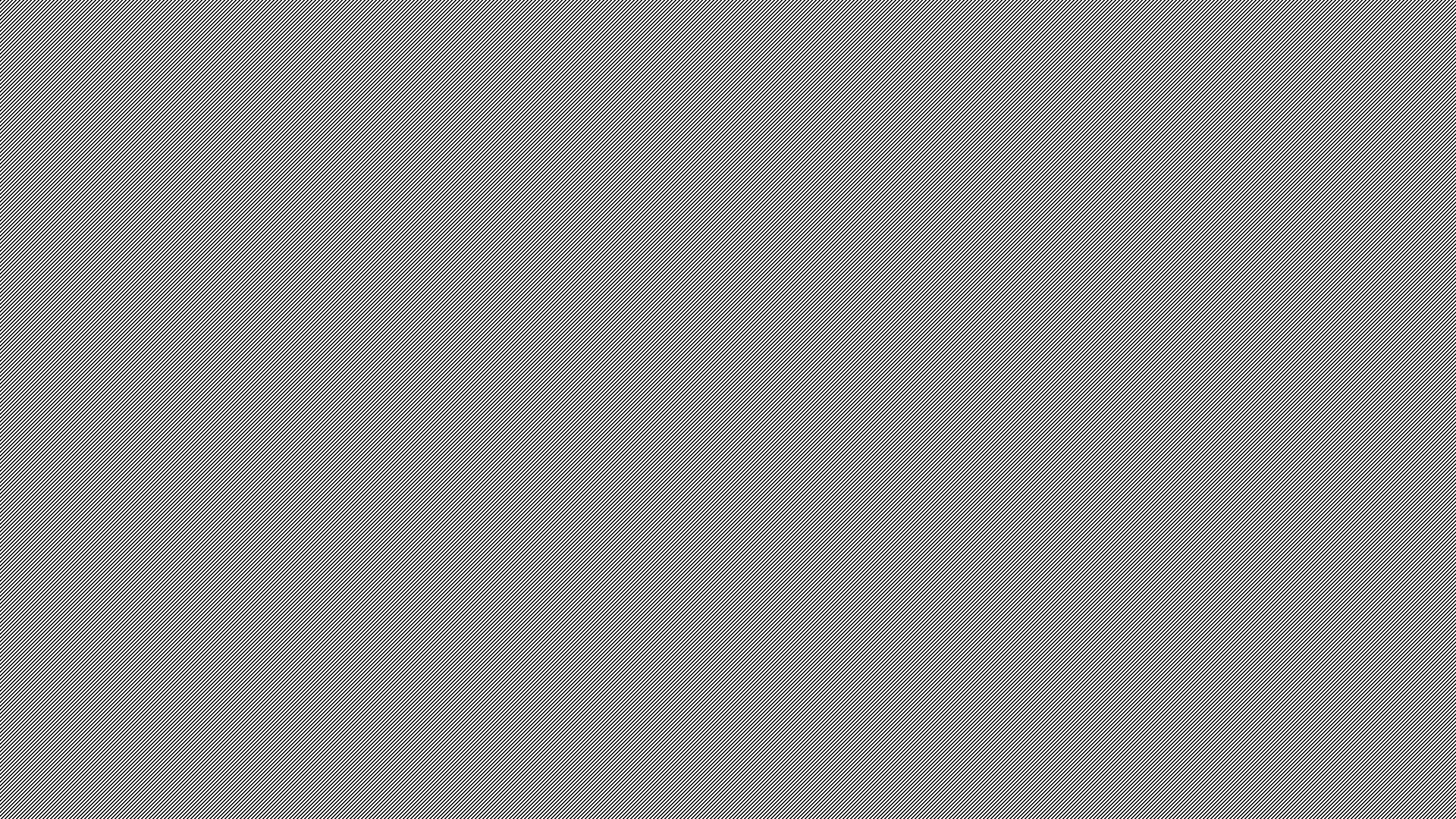 requires special measures of protection

only possible, if
explicit consent has been obtained
information was already published by the person themselves
the data is needed to protect vital interests of the person or others
Data processing
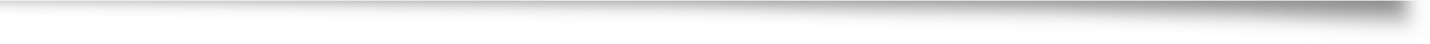 What does anonymization and pseudonymization of data mean?
Anonymous data              Pseudonymous  data
Data is encrypted
=
person no longer identifiable

is not covered by GDPR
Data is encrypted
 BUT
person can be identified with additional information

definitely covered by GDPR
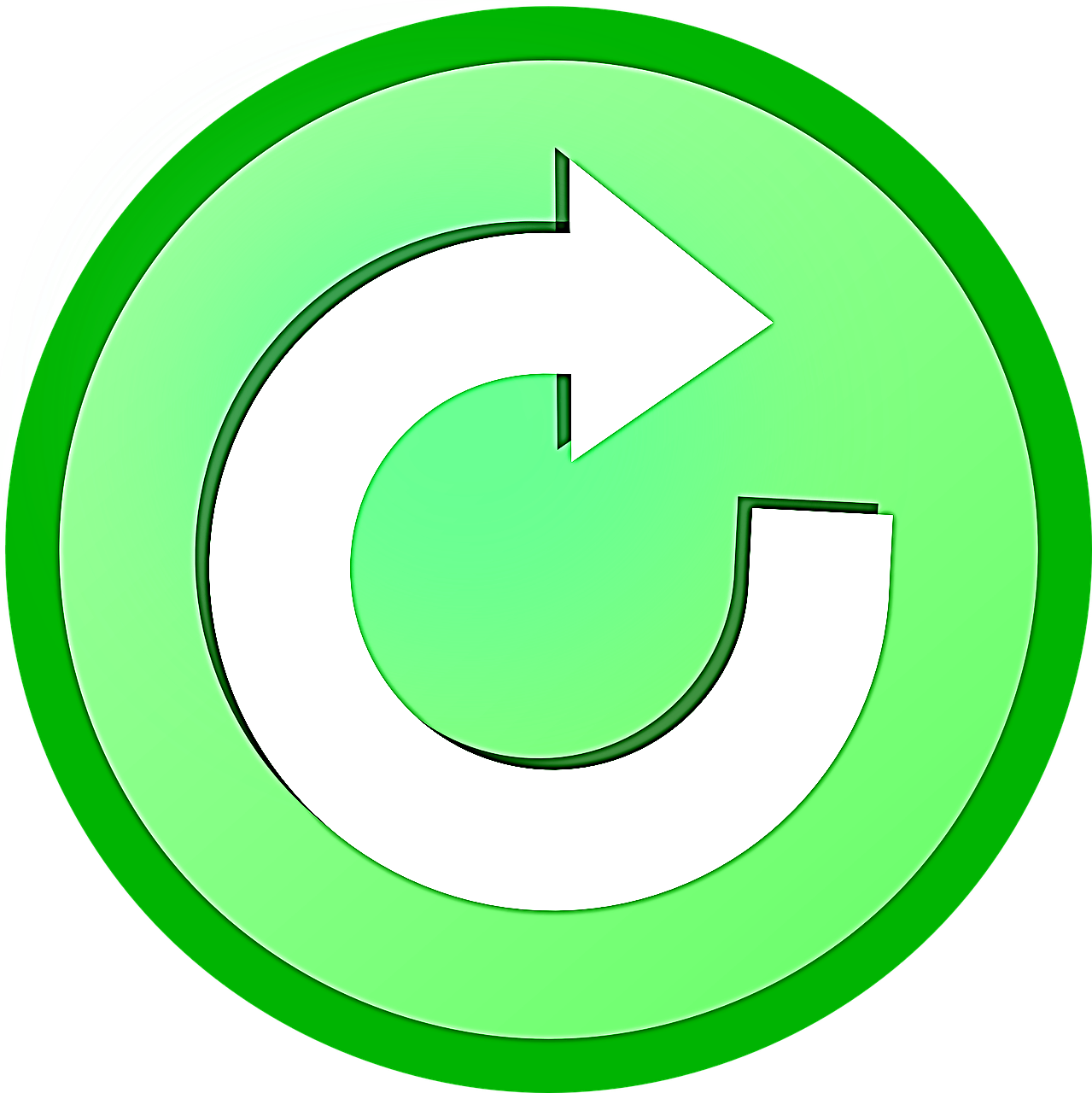 RECAP
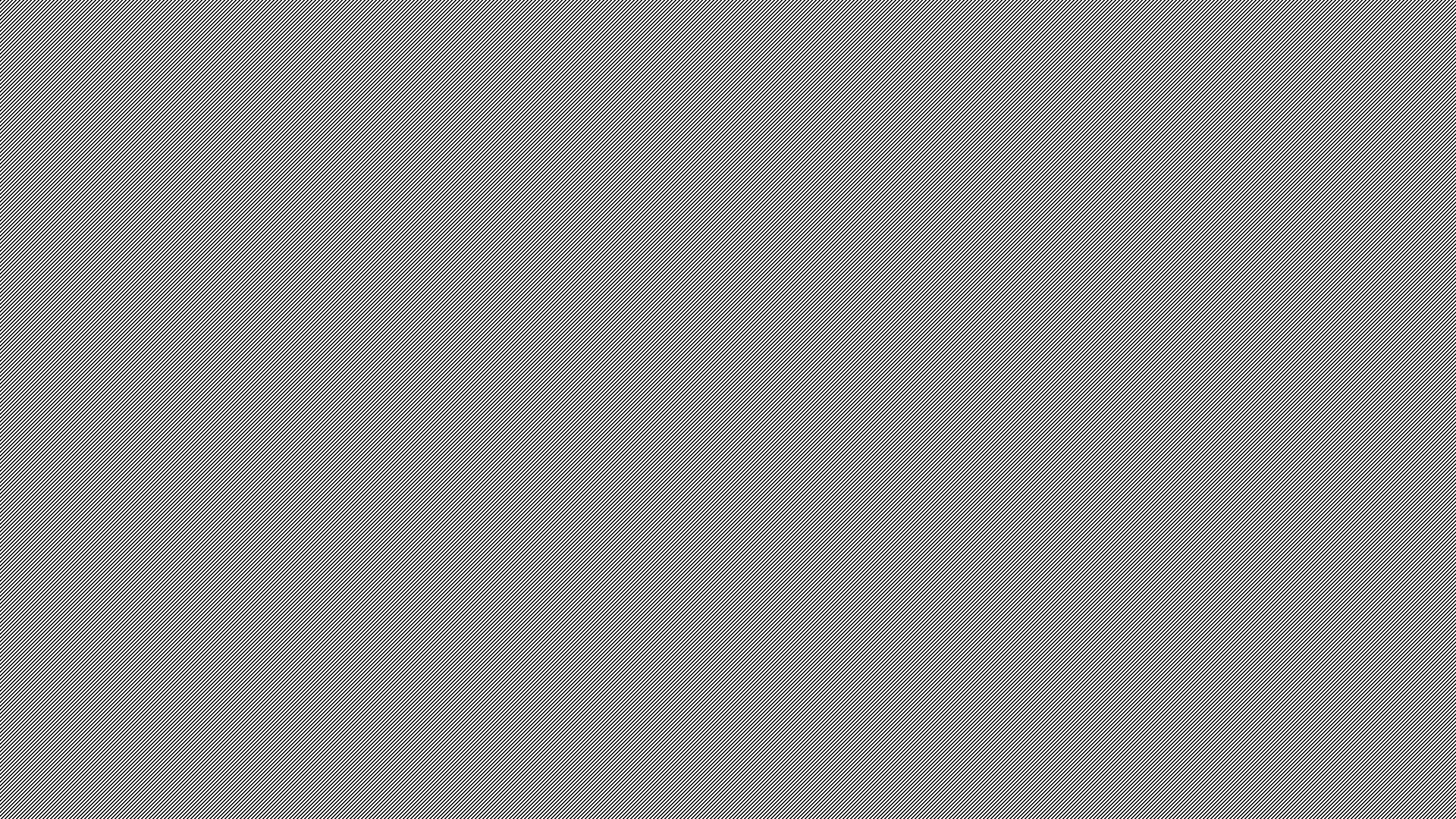 1) GDPR = basic regulation = immediately legally binding for all EU states

2) standardized data protection arrangements across the EU

3) data protection of personal data of living, natural persons

4) personal data  identification of a natural person

5) sensitive data requires additional protection measurements

6) two processing forms to further secure personal data 
	→ anonymization und pseudonymization

7) anonymous data is no subject of data protection

8) pseudonymous data is a subject of data protection
Good to know
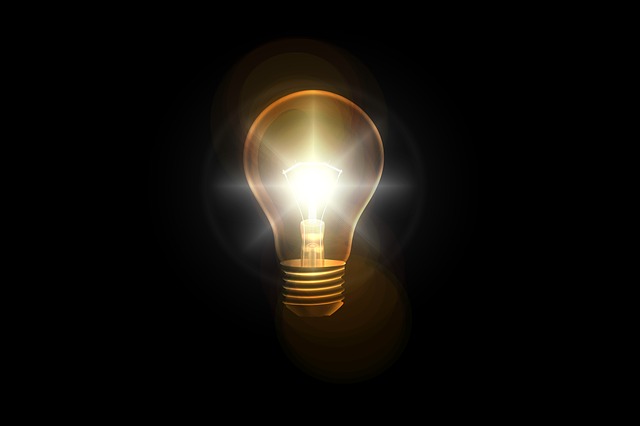 Video I
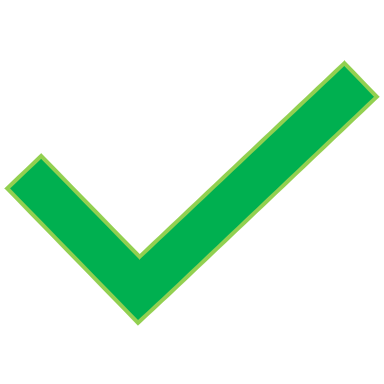 More material and useful links
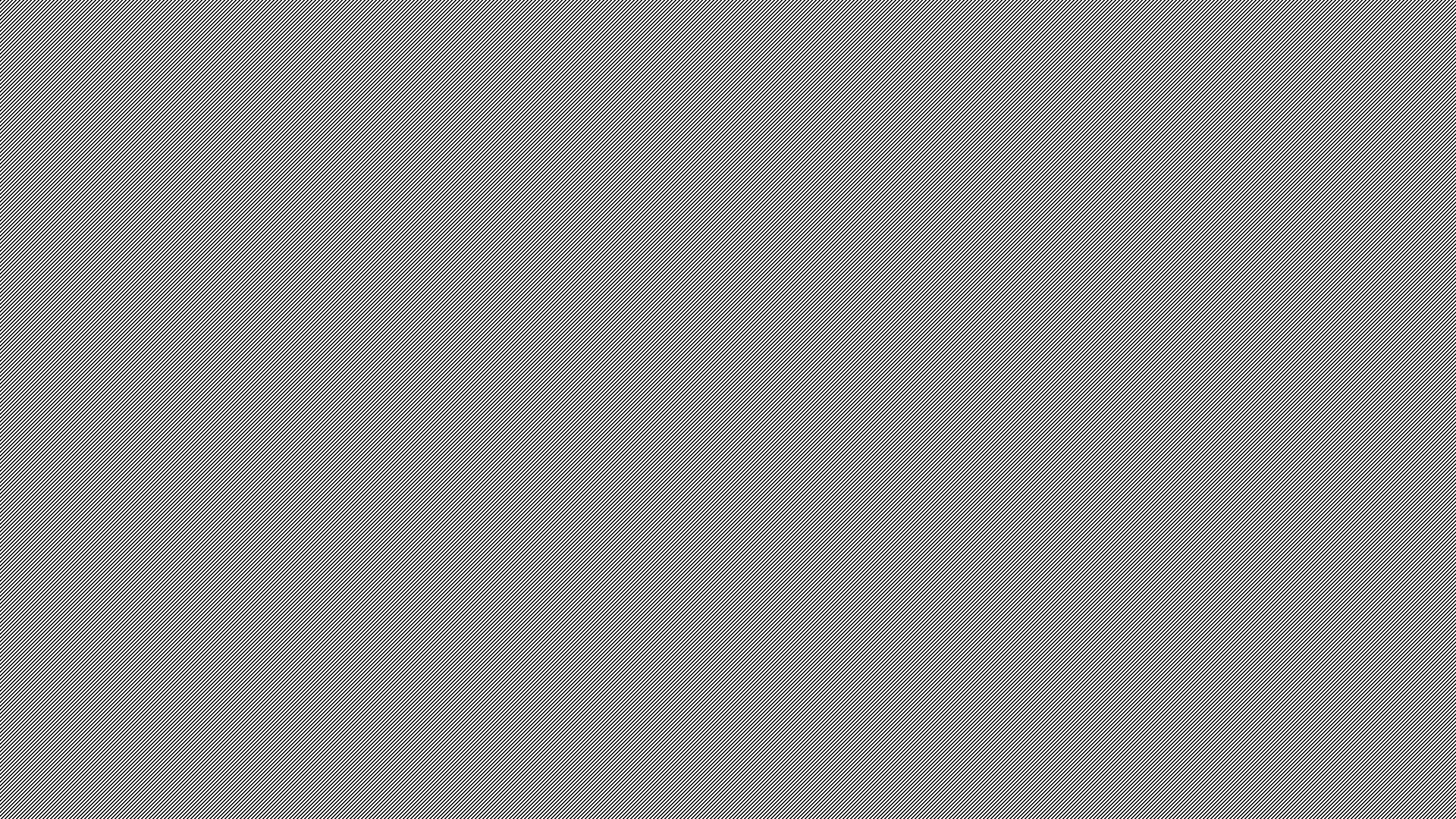 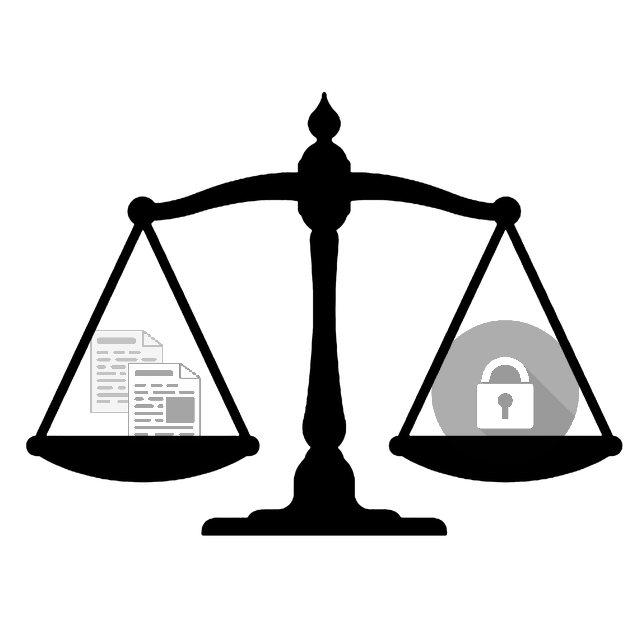 Data protection in research practice
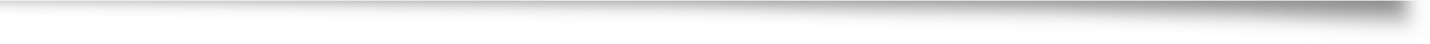